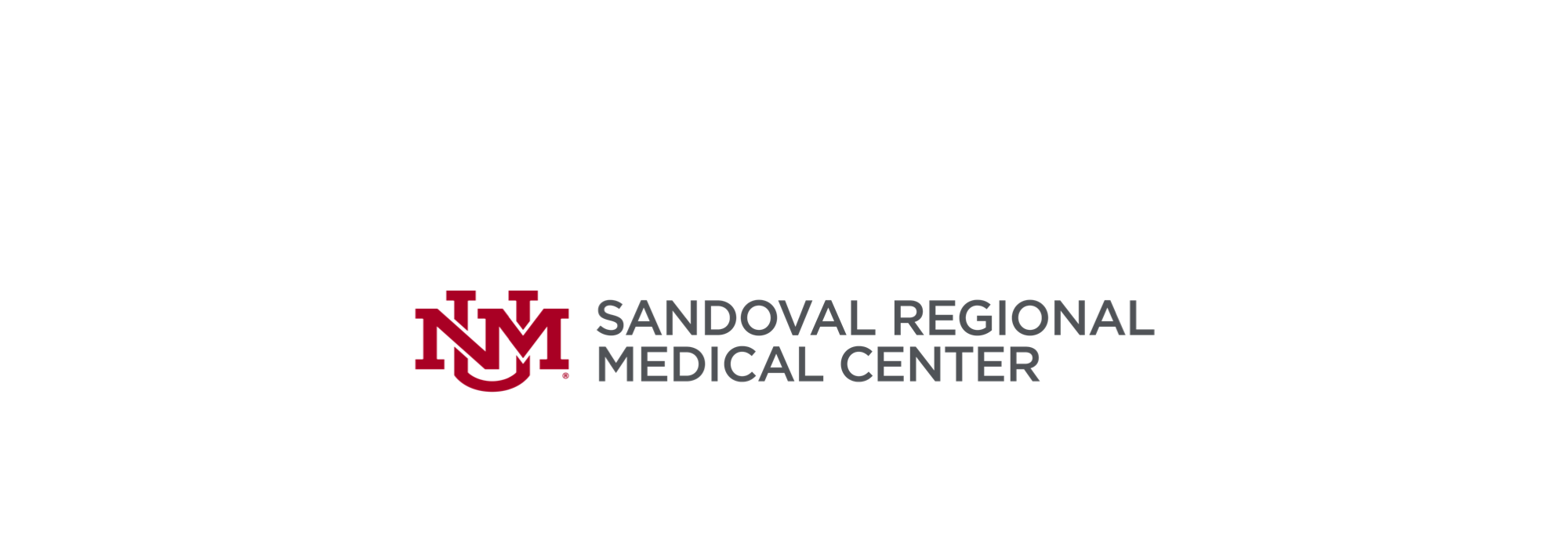 MEDICATION ERRORS
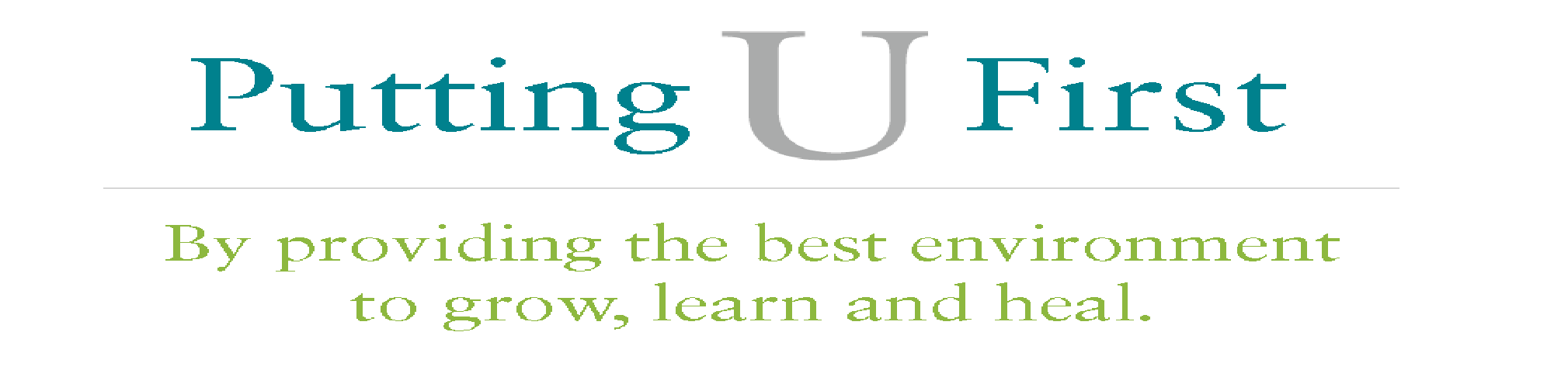 Medication Safety – How to Identify and Improve Medication Errors
SARAH GARCIA PHARMD
Disclosure
Sarah Garcia declares no conflicts of interest, real or apparent, and no financial interests in any company, product, or services mentioned in this program including grants, employment, gifts, stock holdings, and honoraria.
Learning Objectives
Learning Objectives
Upon completion of this activity Pharmacists will be able to …
 
Define the terms adverse drug event, adverse drug reaction, medication error, and near miss.
Compare human error, at risk behavior, and reckless behavior.
Define how inattentional blindness and confirmation bias can cause one to miss important information.
Outline 5 common at risk behaviors in healthcare and explain why they happen.
Differentiate between first order and second order problem solving.
Technician Learning Objectives
Pharmacy Technicians will be able to:
Define the terms adverse drug event, adverse drug reaction, medication error, and near miss.
Compare human error, at risk behavior, and reckless behavior.
Define how inattentional blindness and confirmation bias can cause one to miss important information.
Describe how 83% of errors are caught and corrected before the patient leaves.
Describe the types of questions you should be asking of patients.
Terminology
Adverse Drug Event: an injury from a medicine or from the lack of an intended medicine1

Adverse drug events can occur as the result of either an adverse reaction to a medication or a medication error.


Adverse reaction: these are reactions that occur with a correct medication, at the correct dose, and the correct indication (for example nausea and vomiting)
[Speaker Notes: Risk factors for ADE age, gender, concomitant disease states]
What is a Medication Error?
A medication error can be defined as, ‘a failure in the treatment process that leads to, or has the potential to lead to, harm to the patient’2 

A study across two Harvard teaching hospitals showed serious injury producing medication errors occurred in nearly 2% of the patients, and an additional 5.5% of patients had near misses.3  

Near miss is defined by ISMP as, “an event, situation, or error that took place but was captured before reaching the patient.”4
[Speaker Notes: In other words with a safety check error could have been prevented]
Medication Errors
To Err is Human5
Human error consists of unintended and unpredictable behavior that causes or could have caused an undesirable outcome.
That is to say we all make slips, lapses or mistakes from time to time but it is important to recognize that we play a role in a medication process, most human errors result from a weakness in the process. Inadvertent behavior (human error) is not worthy of disciplinary sanction. Human error involves an error in a function of basic human behavior.
Example; inadvertently mistyping dose information into the computer system, or making a calculation error when calculating a dose.
[Speaker Notes: The majority of medication errors occur because of weaknesses in our systems that allow mistakes to slip by, as opposed to individual negligence
Human error is not a behavioral choice
How we perceive information, how we think about it, how we behave or act how we respond how we execute the plan error can occur at any of these steps]
Human Error
Human Error Probabilities 6
An unfamiliar task performed at speed with no idea of likely consequences 50%
Tasks involving high stress 30%
Complex task requiring high comprehension/skill 15%
Failure to perform a check correctly 5%
Error in routine operation when care is required 1%
Errors during read back 0.5%
Well designed, familiar task in ideal conditions 0.04%
Human performance limit 0.01%
[Speaker Notes: Human Factors studies 
Human Factors is making it easy for people to do the right thing and hard to do the wrong thing
We don’t have to guess how often human error happens 
Failure rates from human factors studies
Complex task like a complicated math equation 
Human performance limit probability is based on single worker operating in absolutely ideal conditions , generally the best we can do is to make 1-4 mistakes for every 10,000 attempts under ideal conditions
 as we move up adding factors in slide accuracy decreases 
Point is we make human errors frequently]
Why do we make human errors?
We can think about the way we interact with our world as being Conscious or Automatic behavior. 
And we move between a knowledge based, rule based, and skill based modes 7 
Knowledge based – unfamiliar environment, no rules to fall back on, operate almost completely conscious
Rule based- a prepackaged behavior is the response when a rule is applied if x then y, if y then do z
Skill based- once you have the skill we move into automated routines with little conscious attention- prone to slips and lapses
[Speaker Notes: Where do we function most of our lives? Yep automatic pilot, decrease the work of the brain by about 90% once a skill is acquired
How we process and behave varies from automatic to processed. 
Automatic cognition- mostly we function here this helps us be able to save energy and time mental fog we can do most things quite successfully 
The terms knowledge based, skill, and rule based refer to the degree of conscious control exercised by individual over his or her activities. 
The more experienced we are the more often we function in this mode and the more often we make errors like slips and lapses. 
When we learn a new skill our brain is working very hard but as the skill is learned the brain does not have to work as much we move into the automatic cognition. 
Skill based in the car to go to the store find you drove to work instead, walked in a room forgot why you were in there]
Knowledge Based
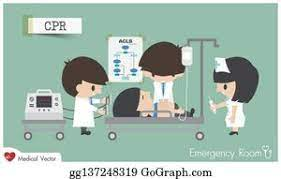 Causes for errors in this mode:
Feeling overwhelmed
Lack of knowledge 
Lack of awareness of consequences
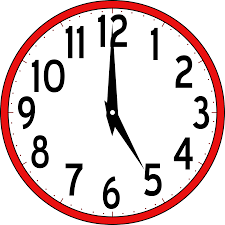 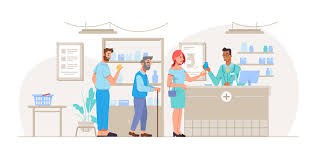 [Speaker Notes: In knowledge based mode human carries out tasks almost completely consciously this occurs in a situation where a beginner is learning a new task or where an experienced individual is faced with a completely novel situation in either of these situations the worker would have to exert considerable mental effort to asses the situation and responses are likely to be slow 
Factors like considerable demands from high stress unfamiliar situations lead to errors in this mode of thought]
Rule based
Causes for errors
Apply the wrong rule
Forget the rule
 
Examples can be found in mathematics 

2 + 3 x 6 = ?
30
 or 
20
Pattern matching- locate or find something in our environment
Prone to confirmation bias
[Speaker Notes: Tendency to force a situation into a familiar rule in a familiar situation applying a rule do you remember the order of operations??
Pattern matching – draw up a memory in our past and scan our environment or see the environment first 


Mistakes using the wrong procedure for the goal  typically found in rule based or problem solving behavior, arrive from an incorrect intension]
Confirmation Bias
Confirmation bias is the tendency of human being to search for information that confirms ones existing beliefs and reject information that does not. 
This means we see what we think we should see instead of what is actually in front of us. 
Scripts written for Sinequan (doxepin) were mistaken for Singulair (montelukast) reported in Pharmacy Times
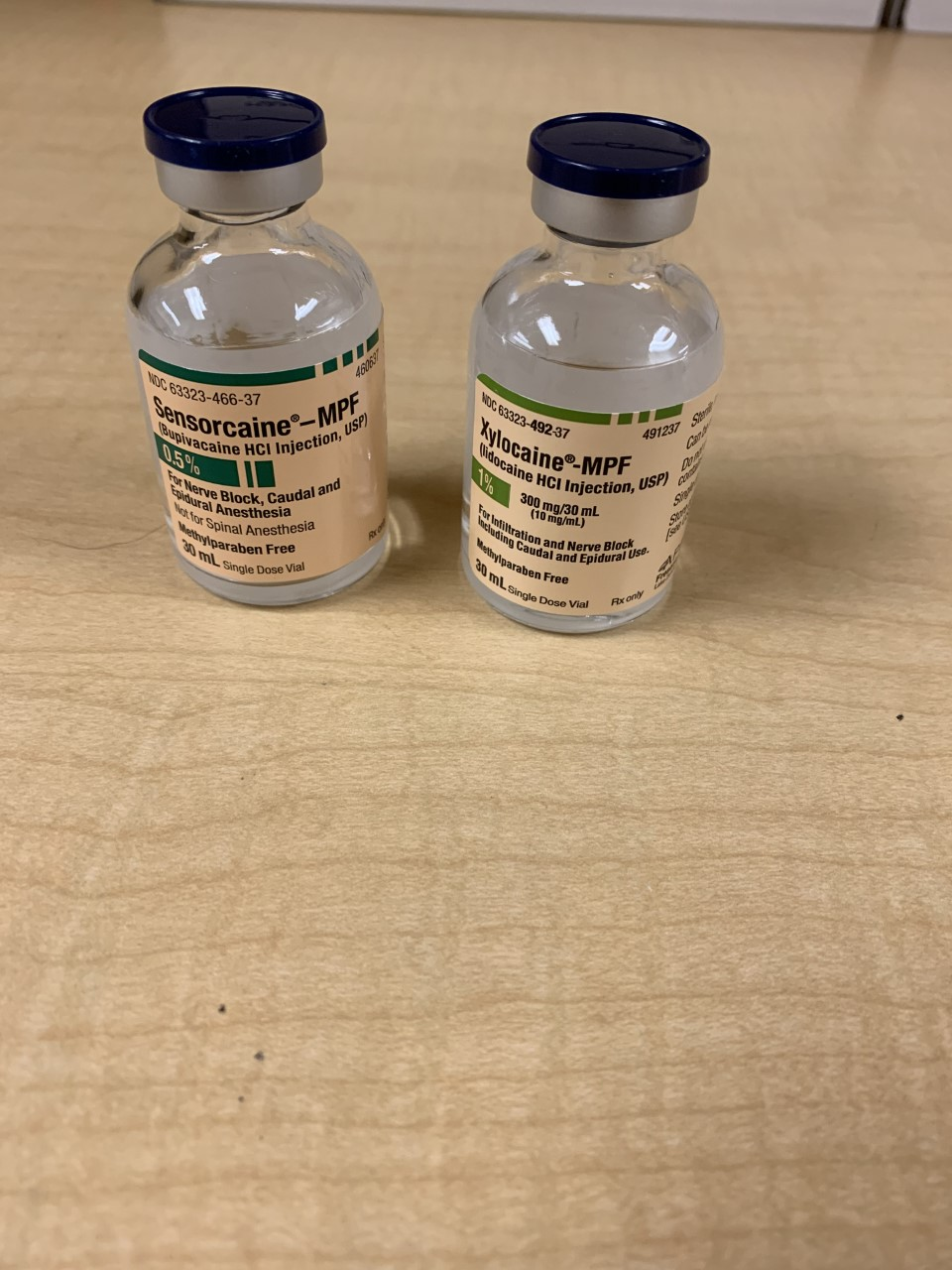 [Speaker Notes: Selectively search for information that matches and ignore what does not, if we look “here” we miss what’s “there”
When looking for a product if we found it quickly, we believe we are right –availability heuristic
Pattern matching is essential draw a picture to our mind focus on specific feature 
Hard to realize we are wrong
Anchoring heuristic once we have a product we think is right we downplay any contrary evidence

Look at the vial looking for size colors even reading label we may not realize  these are two different medications
All can be victims to confirmation bias but  the more experienced we are  the more prone we are to confirmation bias]
Change Blindness
The inability of our visual system to detect alterations to something in plain view. 
Door Study 8
Pedestrian with a map stopped another person to ask for directions while mid conversation someone carrying a door walked between them and a new person replaced the one asking for directions, 50% of people did not notice that the person asking for directions had changed.  

According to the Insurance Institute of Highway safety when people drive and talk on their phones they often fail to notice unexpected events, for example motorcycles.
[Speaker Notes: Decreased ability to detect change right before our eyes one of the first studies door study 1998 Simmon and Levin because focus was on providing direction versus the person asking for directions point is we have perceptual biases that limit our ability to see changes
Looking for cars not motorcycles]
https://www.youtube.com/watch?v=pqgwZEdoH5w
[Speaker Notes: Variation of Door Study]
Inattentional Blindness
We see only what the brain tells us to see
Human factors calls this the Grand Illusion
Brain fills in gaps with what we think should be there

Why might this happen? 
Conspicuity 9
Mental workload
[Speaker Notes: Both conformational bias and change blindness are part of a larger perceptual bias called inattentional blindness
Helps explain how info seems so visible to us in retrospect may have been invisible to the person making the error at the time
 more than a dozen nurses pulled out heparin in what they thought was flush dose they had the wrong concentration 
Explains differences in eyewitness accounts 
Invisible Gorilla Test experiment Simons and Chabris 1999
Con-spic-uity- holds that certain sensory stimuli (bright colors) and cognitive stimuli (something familiar) are more likely to be processed , gorilla not bright and not found in real world so unexpected 
Mental workload when we focus a lot on one stimulus we may miss others]
Skill based
Automatic pilot
Mental slips and lapses when our attention is diverted even for a moment
Slip is not doing what you are supposed to do
Lapse forgetting to do something  

Use checklists, write procedures, try to ensure distractions are minimized
[Speaker Notes: Ok so now you are great at this job… Smooth execution of highly practiced, in which there is virtually no conscious monitoring very effective using pre programmed sequences of behavior and only occasionally necessary to check on progress at particular points, the price paid for this economy of effort is strong habits can take over when attention to checks are diverted by distractions and unfamiliar activities are embedded in familiar context. 
Slips and Lapses are failure to correctly execute a procedure, slip is a failure of execution that is to say intention is correct but a failure occurs when carrying out the activities required, lapse is a failure of memory typically these are found in skilled behavior , an example of slip tech clicks on fentanyl 75mcg instead of 25mcg when inputting script inadvertently]
Human Error
Remember NOT a behavioral choice 
The best way to manage human error is to examine the system and console the individual.
Medication Error
At risk behavior is a choice or set of choices made by an employee that increases risk, however employee believes risk is justified, or risk is not recognized. This often happens when employees are trying to do more with less. 10


Incentives for unsafe behaviors should be sought out and removed, and staff coached on making better decisions
[Speaker Notes: Behavioral choice 
With experience precautions fall by the wayside  (positive reward for shortcut) 
Not choosing to put people in harm's way but subtle drifting become habitual- lost perception of risk associate with behavior good faith but mistaken belief that risk is insignificant or justified 
Behavior driven by perception of consequences – rewards immediate or strong consequences delayed or weak rules weak
Example speed limit – save time (immediate) rule not very strong but see a cop and enforcement of rule stronger motivator 
Justify by saying everyone else is doing it 
Rules are weak]
How to identify at risk behaviors
What shortcuts to we take to get the work done?
What work around do we utilize to achieve our goal?
How do we get the work done when short staffed?
What system issues are causing frustration ?

Examples: technology work arounds, carrying medication in pockets, not labeling syringes, unnecessary verbal orders, borrowing medications, estimated weight, disregarding patient concerns
[Speaker Notes: We teach shortcuts and workarounds from training 
System frustration so workflow is different than intended. Technology work-arounds / failure to engage  Rushed communication during shift change  Carrying medications in pockets  Unnecessary use of verbal / stat orders  Illegible handwriting  Grab and go  Not labeling syringes  Borrowing medications  Disregard patient concerns  Using estimated weight  Intimidation  Preparing more than one patient’s medication at a time]
Managing At Risk Behavior
One thing to recognize is at risk behavior is often a work around for a problem so it is considered a sign of critical thinking, resourcefulness, productive- First order problem solving rarely reported 
Promote resiliency and reporting of at risk behaviors 

Conduct an investigation
How prevalent is the behavior?
What are system based causes?
Are there any personal factors causing the behavior?
Are you rewarding the unsafe behavior?
[Speaker Notes: Who do we want on our team when busy? We unfortunately tend to punish safe behaviors because they take longer
Response should be to coach them so they can see the risk associated with behavior 
Coaching is helping people see the risk 
At risk behavior is rampant in healthcare, more common than human error number one safety issue to try to manage 
Coaching is not easy
Different people see risk and willing to change responsive

Compliant person  does not understand risk but willing to change 
Does not see risk and unwilling to change may coach if repetitive and fixed system issue might more into discipline
Disregarding sees risk and not willing to change –usually reckless behavior]
First Order Problem Solving
First order problem solving merely transfers the problem to another time, person, or place; a temporary work around. 

Hewitt et al.11 describes this as “fixing and forgetting”. The research team found this was a choice for how to address problems chosen predominantly by physicians, nurses, pharmacists and other healthcare practitioners when faced with problems they could resolve temporarily or work around, even with problems that threatened safety. 

A similar study by Tucker et al.12 found 92% of nurses responded to obstacles in their work with first order problem solving and failed to report the problem for system wide learning and resolution.
Second Order Problem Solving
Second Order Problem solving is an attempt to understand why the problem exists and aiming to correct the problem. 
Reporting errors, reporting near misses, looking at cause analysis, 
Near misses: occur more frequently than adverse events and have very similar causes as adverse events helping to shed light on system vulnerabilities 
Cause Analysis; a critical step in learning about the errors and how to improve the process
Medication Error
Reckless behavior is a blame worthy behavior. 
Conscious disregard of what is known to be a substantial and unjustifiable risk.
Behave intentionally, do not believe risk is justified, putting themselves first, not the norm. 

Do not have to wait for harm to result to address this
With remedial action or disciplinary action
[Speaker Notes: Rare
Texting started as at risk moved to reckless have to give time to move 
Healthcare criminal conduct drug diversion  

How reckless differs from at risk
Always perceive risk being taken
Understands risk is substantial
Behaves intentionally
Unable to justify behavior
Conscious choice

Example handwashing moved from at risk to reckless]
Which of the following is NOT an example of at risk behavior?
A. Making a calculation error
B. Not labeling a syringe that leaves the hands of the preparer
C. Utilizing a workaround for a system that is too slow
D. Overriding an alert without fully considering its importance
Which of the following is NOT an example of at risk behavior?
A. Making a calculation error
B. Not labeling a syringe that leaves the hands of the preparer
C. Utilizing a workaround for a system that is too slow
D. Overriding an alert without fully considering its importance
Human Error, At Risk, or Reckless
When determining the behavior keep in mind the adverse outcome can be the same for all three. 


Important to know not just what happened but how it happened.
Human Error, At Risk, or Reckless
Sarah is leaving for work and although she is in a hurry as she is backing out of the driveway, she carefully checks her mirrors and looks both ways but she does not see the bicycle left on the driveway by her daughter and she runs it over. 

Sarah is leaving for work and she is in a hurry so she backs up into her driveway after barely a glance at the mirrors and runs over a bike her daughter left in the driveway.

Sarah is leaving for work in a hurry so she decides to speed as fast as she can out of her garage into the driveway then the street not looking in her mirrors or watching out for other vehicles, she feels a bump but does not look back to what she might have hit and takes off.
Just Culture
An organization’s commitment to safety and quality, where staff feel safe to report errors, near misses and adverse events, where there is quick and thorough investigation of patient safety events, communication of safety issues, and team working around safety issues. 
Safety investigations look at WHAT went wrong in the process versus WHO
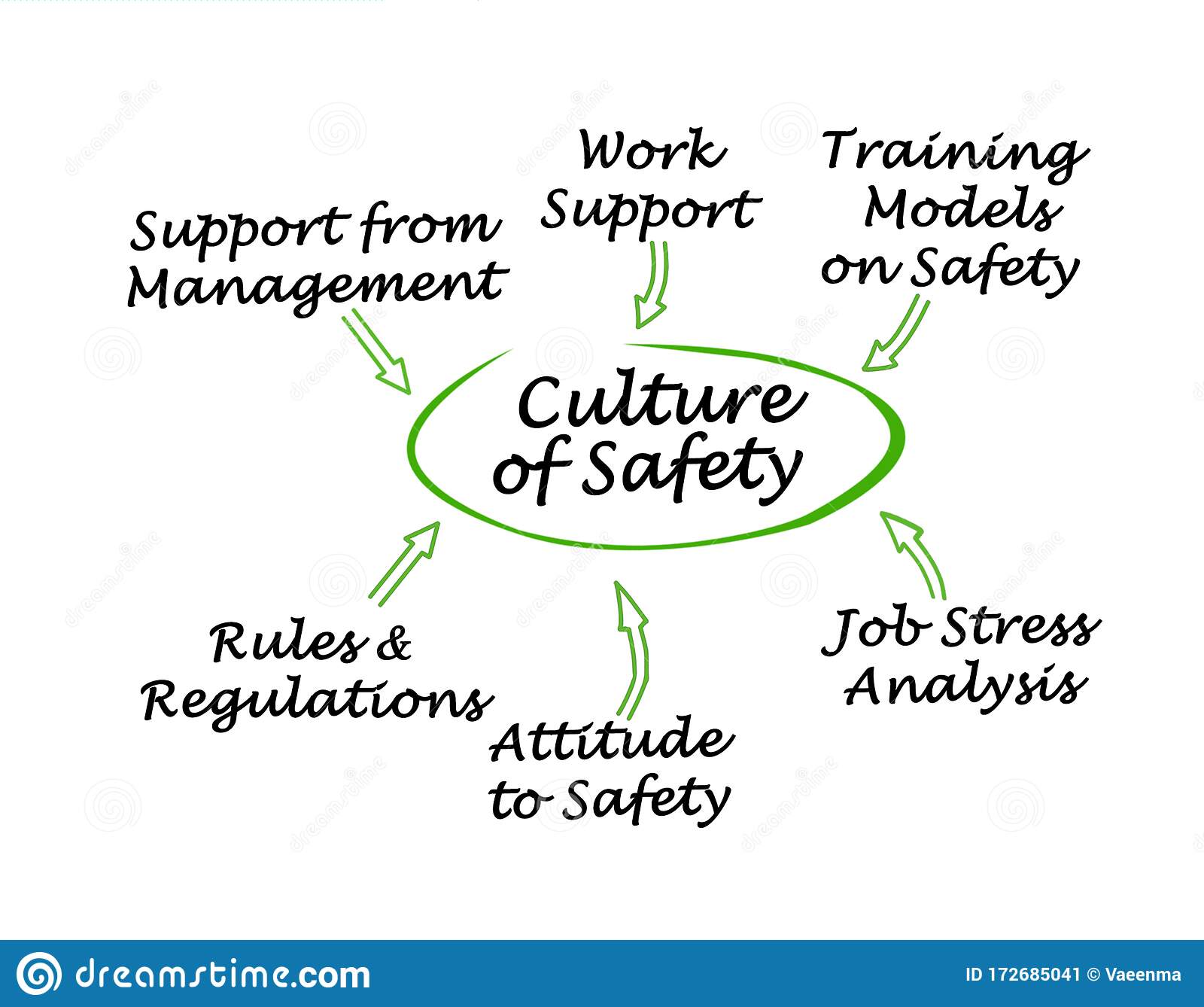 [Speaker Notes: System problems can include workflow, staffing, software, layout of pharmacy, organization and these are best managed by changes in processes, procedures, and training.]
To Improve the Process
Second Order Problem Solving
Voluntary reporting Procedures
Information from technology
Focused reporting and cause analysis
Looking to external information as well as internal
External sources
ISMP newsletters
The Joint Commission Sentinel Event Alert Newsletter
US Food and Drug Administration (FDA) drug alerts and statements
National Alert Network (NAN) alerts
National Coordinating Council for Medication Error Reporting and Prevention (NCC MERP) recommendations and statements
American Society of Health System Pharmacists (ASHP)
Forcing Functions
Barriers and Fail Safes
Automation and computerization
The System 13
Standardization of Processes
Redundancies
Warnings, alerts, reminders and checklists
What can we do in the system to help eliminate errors?

Prevent the error
Reduce the likelihood of the error
Make the error more visible
High
 leverage
Rules and policies
Educational Programs
Available information
Suggestions to “ be more careful”
Most effective 
Hardest to implement
Medium 
Leverage
Low 
Leverage
Least effective
Easy to Implement
Forcing Functions
Barriers and Fail Safes
Automation and computerization
Prevent the Error High Leverage
Standardization of Processes
Redundancies
Warnings, alerts, reminders and checklists
Risk assessment before purchase
Forcing functions 
Bar code scanning with medication access
Removing medications from access 
Computerized order entry
Smart Pumps
Rules and policies
Educational Programs
Available information
Suggestions to “ be more careful”
[Speaker Notes: In the study by Parshuram and colleagues the use of concentrated morphine solution (10mg/mL) was strongly associated with serious errors, a forcing function could be to remove the 10mg/mL and provide only the 2mg/mL]
Forcing Functions
Barriers and Fail Safes
Automation and computerization
Reduce the Likelihood
Standardization of Processes
Redundancies
Warnings, alerts, reminders and checklists
Standardization- infusion pumps concentrations carried and prepared, work flow 
Redundancies in the process

Reminders and checklists

Increase awareness and perception of risk
Rules and policies
Educational Programs
Available information
Suggestions to “ be more careful”
[Speaker Notes: Redundancies multiple pathways 
Back up supply to power
Independent double checks 
Read back

Reminders and checklists]
Lean Six Sigma 14
Lean- drive out waste and promote work standardization and flow
Six Sigma- focuses on reducing process variation and enhancing process control
Employing lean six sigma principles in healthcare can help eliminate variations in processes and streamline procedures to help improve patient care. 
5 phases of six sigma: Defining, measuring, analyzing, improving, and controlling
Combined with lean philosophy to eliminate waste of physical resources, time, effort, and talent.
[Speaker Notes: Six sigma]
Ways to Address the System
Standardization- use commercially available products, use standard order sets, standardize concentrations (pumps) 
Reduce inventory-reduces opportunity for error to occur 
Poka yokes
Continuous improvement culture
Visual controls- auxillary labels, color to show warning, Tall Man letters- Make the error more visible
[Speaker Notes: Poka yoke- avoid unexpected surprises   ie make it fool proof]
Forcing Functions
Barriers and Fail Safes
Automation and computerization
The Human Side of a Process
Standardization of Processes
Redundancies
Warnings, alerts, reminders and checklists
Rules and Policies
Education 
Reminder to be vigilant
Rules and policies
Educational Programs
Available information
Suggestions to “ be more careful”
Survey Question
What medication safety practices do you plan to incorporate into your practice setting?
A. Implement a reporting procedure
B. Implement external data to help detect/prevent errors before they occur
C. Implement the highest leverage error reduction strategies 
D. Discuss errors as a team sharing information about root causes 
E. all of the above
Survey Question
What medication safety practices do you plan to incorporate into your practice setting?
A. Implement a reporting procedure
B. Implement external data to help detect/prevent errors before they occur
C. Implement the highest leverage error reduction strategies 
D. Discuss errors as a team sharing information about root causes 
E. all of the above
Medication Errors and Processes
Errors can occur at any step in the medication use process:

Prescribing
Order communication
Preparation
Administration
Monitoring
[Speaker Notes: Errors of omission- failing to do something right (failure to check allergies)
Errors of commission- doing something wrong incorrect medication dispensed
System error: not just individual but system (giving another med to a patient with same name because pharmacy does not have a policy for second ID check]
Prescribing
Causes of prescribing errors include lack of knowledge about the patient, or insufficient drug knowledge

A study looked at nearly 10,000 prescriptions written by community based prescribers and found over a 15 month period that 1 in 4 prescriptions contained at least one prescribing error (not counting poor handwriting)15
Antibiotics had the most prescribing errors in this study. Followed by cholesterol medications, narcotic analgesics, and blood pressure drugs.15
Prescribing Error
In studies with antibiotics most frequently the error is an inappropriate indication most of those examples are antibiotics for viral infections 16
The wrong dose 
The wrong frequency
Duplicate therapy
Duplicate therapy error
Transitions of care
Both warfarin and rivaroxaban were being administered concurrently
Patient admitted to hospital from a SNF and medication listed both rivaroxaban and warfarin. Appears from review that patient was prescribed rivaroxaban after a provoked DVT plan was to treat for 3 months however the medication continued to be refilled well past 3 months
Patient had been admitted to hospital and found to be in afib warfarin was started, med rec was not completed to show rivaroxaban and patient was discharged back to snf without discontinuing the rivaroxaban with new orders for warfarin
Both anticoagulants were continued at the SNF until the patient was readmitted with a bleed and error was caught
Prescribing
With all prescribing try and minimize verbal orders. 
Written prescriptions should be legible. 
Include pertinent information, allergies, weight, indications.
Provide indications 
Use the metric system, no trailing zeros, but use leading zeros;  0.5mg not .5mg  5mg not 5.0mg
Avoid error prone abbreviations
ISMP Error prone Abbreviations: some examples include: IU, ml, U, Q.D, HS, MSO4 this is a great document to reference 17
Verbal Orders
What is the correct way to use verbal order read back?
A. repeat the order back only if you are unsure what you heard
B. Repeat the order back to another member of the pharmacy to be sure you did not miss anything
C. read back only the parts of the order you want to
D. Read all verbal orders back and obtain confirmation that each step of the order is correct
Verbal Orders
What is the correct way to use verbal order read back?
A. repeat the order back only if you are unsure what you heard
B. Repeat the order back to another member of the pharmacy to be sure you did not miss anything
C. read back only the parts of the order you want to
D. Read all verbal orders back and obtain confirmation that each step of the order is correct
E-Prescribing
E-prescribing has reduced many types of prescribing errors. 
In 2000, ISMP called for the elimination of handwritten prescriptions. 
 
As of Jan 2022 35 states mandate e-prescribing controlled substances (75% of the US population18  
With e-prescribing we can still see errors.
Be on alert for similarly spelled medications
Use second identifiers for patients, DOB
Watch out for suffixes IR, ER, SR, XR, XL, CD formulations.
[Speaker Notes: April 1 2021 became a requirement in NM]
E- prescribing
How does e-prescribing improve safety?
A. It eliminates errors in the prescribing step
B. It eliminates errors due to illegible handwriting
C. Dose defaults assure correct dose and frequency every time
D. Correct medication is always chosen
E- prescribing
How does e-prescribing improve safety?
A. It eliminates errors in the prescribing step
B. It eliminates errors due to illegible handwriting
C. Dose defaults assure correct dose and frequency every time
D. Correct medication is always chosen
Dispensing Errors
Dispensing error can be defined as inconsistency between the dispensing of medication and the prescribing of a medication.19 
Incorrect drug
Incorrect dose strength and /or frequency
Failure to identify drug interactions or contraindications 
Drug dispensed to the wrong patient
Causes of dispensing errors include; not updating patients history, not questioning the provider if script is unusual, doses are too high or strengths seem incorrect, not reviewing the order, failure to counsel the patient, technicians acting out of their scope of practice.
[Speaker Notes: Failure to have an organized workplace or poor workflow, heavy workload, and distractions are big contributors to dispensing errors.]
Dispensing Errors
Follow the dispensing policies in your organization, don’t overlook alerts and warnings, clarify information with provider and patient
Technicians: 
 Alert pharmacist to any alerts received in dispensing system, 
 Ask any questions you might have
 Ask open ended questions of patients versus yes or no questions. 

Keep Look Alike Sound Alike meds labeled and separate
ISMP has a List of Commonly Confused Drug Names as well as Look Alike Sound Alike list with Tall man lettering recomendations20
Dispensing Errors 21
Double check the entry of the prescription 
Use 2 patient identifiers, if there are any questions about the script contact the prescriber.
Organize your workplace to minimize distractions. 
Balance workload. Adequate staffing will help reduce errors. 
Store medications correctly
Always provide patient counseling, approximately 83% of errors are discovered during counseling, which should include discussion of how to take the medication and a chance for the patient to see the actual medicine.22
Dispensing Errors
Recently made the headlines:
1.  Vecuronium instead of Versed (midazolam)
2. Pegfilgtastim administered instead of fligrastim
3. Navane (thiothixene) instead of Norvasc (amlodipine)
“Ve”
Error in Dec 2017
Nurse using an override feature entered Ve and got vecuronium when she was hoping for versed (midazolam) 
This resulted in the patients death
The nurse was recently found guilty of reckless homicide
Peg-
While both pegfilgatastim and filgrastim are admin by syringe and intended to stimulate WBC 
Filgrastim is can be administered daily 
And Pegfilgastim only once in a chemo cycle 

This error took the life of an AirForce Veteran who died after developing pulmonary toxicity leading to severe acute lung injury.
[Speaker Notes: This medication error took the life of an Air Force veteran and resulted in an $800,000 federal government settlement, according to a report in The State. In early 2017, the patient reportedly went to Dorn VA Medical Center in South Carolina with nausea and vomiting. He was administered doses of pegfilgtastim but should have received filgrastim.
While both medications are administered by syringe and intended to stimulate white blood cell growth, the prescribed filgrastim can be taken daily. Following 11 days at the hospital and multiple doses of pegfilgtastim, the patient died after developing pulmonary toxicity leading to severe acute lung injury.]
Anti-?
Case report in 2016 detailed a patient hospitalized for HTN and AKI discharge script included amlodipine 10mg BID 
Over the next several months she experienced fatigue, slow movements, personality changes, and uncontrolled BP. 
During this time she was hospitalized once for chest pain  and visited her primary where she was diagnosed with anxiety and depression, and given additional medications. 
Soon after she was hospitalized once again and this time a medication reconciliation determined she was taking Navane (thiothixene) in stead of Norvasc (amlodipine). 
After review it was determined pharmacy made the error.
[Speaker Notes: 5 Interesting Medication Case Reports - Part 5
August 10, 2017
Timothy O'Shea, PharmD
This article highlights 5 published case reports that document accidental administrations of medications following pharmacy or nursing errors.
This article is part 5 of a 6-part series on interesting and unusual medication-related case reports. For part 4 click here.
Case reports are defined as the scientific documentation of an individual patient. These reports are often written to document an unusual clinical presentation, treatment approach, side effect, or response to treatment. Most experts see case reports as the first line of evidence in health care, which can sometimes lead to future higher-level studies.
Case reports can be a great learning opportunity for both pharmacists and pharmacy students to understand a case progression and the unconventional response and effects of medications.
This article highlights 5 published case reports that document accidental administrations of medications following pharmacy or nursing errors.
1. Patient harm following Norvasc error1
Norvasc (amlodipine) is a dihydropyridine calcium channel blocker indicated for the treatment of hypertension and coronary artery disease. A case report was published in 2016 detailing an alarming and overlooked medication error involving a prescription for Norvasc.
The case report involves a recently widowed 71-year-old female who was hospitalized for uncontrolled hypertension and acute kidney injury. During the hospital stay she received temporary hemodialysis, her blood pressure medications were adjusted, and she subsequently improved clinically. Upon discharge her prescription medications included Norvasc 10 mg twice daily, metoprolol 50 mg twice daily, doxazosin 2 mg daily, and torsemide 30 mg daily.
Over the next several months, she began experiencing worsening fatigue, slow movements, personality changes, and uncontrolled blood pressure. During this time, she was hospitalized once for chest pain and had several visits to her outpatient family physician where she was diagnosed with anxiety and depression; for these she was prescribed citalopram and alprazolam. Soon after, she was rehospitalized following a fall due to light-headedness.
An admission medication reconciliation revealed that the patient was actually taking Navane (thiothixene), an antipsychotic, instead of the Norvasc. Upon further review, it was revealed the pharmacy had accidently dispensed the wrong medication despite the written prescription being fully legible. After the thiothixene was discontinued, the patient’s clinical status improvement. The authors explain how this example shows the ‘Swiss Cheese Model’ of how medication errors can occur despite interacting with multiple areas of the health care system.]
Errors in Administration
These can occur in hospital or nursing home, SNF etc. settings or even at homes with patients. 
 
Not discussing the drug name, drug appearance, the indication, when is the best time to administer and how often to take, what to do about a missed dose often communication or lack of communication contributes to these errors when patients are involved.
Monitoring Errors
Labs, vitals, any monitoring parameters might be missed 
Not being aware of kidney or liver function
Not knowing a drug level and continuing to dose
Not rechecking INR as often as needed but refilling warfarin
Not checking BP, or other vitals
When the Error Occurs
Attempt detection

Order review
Patient monitoring
Counting surgical sponges 
Documenting/Reporting the error
When the Error Occurs
Begin second order problem solving with root cause analysis
Address every step of the process look for opportunities for error
Look for contributing factors 
How can you Prevent the Error?
Reduce the Likelihood of the Error?
Make the Error more visible?
Mitigate the effects of the error?
Look at human factors
You may be consoling, educating, or reprimanding
ISMP Best practices
Released Feb 2022 3 new best practices
1. Safeguard against errors with oxytocin
Standard order sets
Standardize concentrations
Provide in ready to use bag
2. Maximize bar code verification prior to medication and vaccine administration by expanding use beyond inpatient care areas
Target clinical areas
3. Layer numerous strategies throughout the medication use process to improve safety with high alert medications
For each medication on facilities high alert list outline a robust set up for managing risk
ISMP High Alert for Ambulatory/Community Settings
Specific medications to watch for: 
CarBAMazepine
EPINEPHrine
Insulin U-500
LamoTRIgine
Methotrexate
Phenytoin
Valproic Acid
[Speaker Notes: MTX em[phasis oral vs parenteral and oncologic vs non use]
References
Hutton B, Kanji s, McDonald E, et al. Incidence, causes, and consequence of preventable adverse drug events: protocol for an overview of reviews. Syst Rev 2016;5:209
Aronson JK. Medication errors: definitions and classification. Br J Clin Pharmacol. 2009 Jun;67(6):599-604. doi: 10.1111/j.1365-2125.2009.03415.x. PMID: 19594526; PMCID: PMC2723196.
Bates DW, Cullen DJ, Laird N, et al. Incidence of adverse drug events and potential adverse drug events. JAMA. 1995;274:29–34
Institute for Safe Medication Practices (ISMP). ISMP survey helps define near-misses and close calls. 2009. Available at: https://www.ismp.org/resources/ismp-survey-helps-define-near-miss-and-close-call Accessed August 5th 2022
Kohn LT, Corrigan JM, Donaldson MS, eds. To err is human: building a safer health system. Washington, DC: National Academy Press; 1999. 
Cohen MR, Smetzer JL, Westphal JE, Comden SC, Horn DM. Risk models to improve safety of dispensing high-alert medication in community pharmacies. J Am Pharm Assoc (2003). 2012 Sep-Oct;52(5):584-602.
G, Keohane CA, Yoon CS, Ditmore M, Bane A, Levtzion-Korach O, Moniz T, Rothschild JM, Kachalia AB, Hayes J, Churchill WW, Lipsitz S, Whittemore AD, Bates DW, Gandhi TK. Effect of bar-code technology on the safety of medication administration. N Engl J Med. 2010 May 6;362(18):1698-707
Simons DJ, Levin DT. Failure to detect changes to people during a real-world interaction. Psychonomic Bulletin & Review. 1998; 5(4): 644-9.
Perera, A (2021, May 21). Inattentional blindness. Simply Psychology. www.simplypsychology.org/inattentional-blindness.html
Institute for Safe Medication Practices (ISMP). The Difference between Human Error, At-Risk Behavior, and Reckless Behavior are Key to a Just Culture. June 18, 2020
Hewitt TA, Chreim S. Fix and forget or fix and report: a qualitative study of tensions at the front line of incident reporting. BMJ Qual Saf. 2015;24(5):303-10.
Tucker A, Edmondson A, Spear S. Why your organization isn’t learning all it should. Harvard Business School Working Knowledge. July 30, 2001.
Gaunt, M. The Best Error-prevention Tools for the Job. Pharmacy Times. April 1, 2007
Yaduvanshi, D. Sharma, A. Lean Six Sigma in Healthcare Operations:Challenges and Opportunities- “Nirvana for Operational Efficiency in Hospitals in a resource Limited Settings’. Journal of Health Management 2017; 19(2), 203-213
Parshuram CS, To T, Seto W, Trope A, Koren G, Laupacis A. Systematic evaluation of errors occurring during the preparation of intravenous medication. CMAJ. 2008 Jan 1;178(1):42-8. doi: 10.1503/cmaj.061743. PMID: 18166730; PMCID: PMC2151118.
Iftikhar S, Sarwar MR, Saqib A, Sarfraz M, Shoaib Q-u-a. Antibiotic Prescribing Practices and Errors among Hospitalized Pediatric Patients Suffering from Acute Respiratory Tract Infections: A Multicenter, Cross-Sectional Study in Pakistan. Medicina. 2019; 55(2):44. https://doi.org/10.3390/medicina55020044
Institute for Safe Medication Practices (ISMP). ISMP List of Error-Prone Abbreviations, Symbols, and Dose Designations. ISMP; 2021
Electronic prescribing for controlled substances: 20 years of persistence and progress. 2022. Available at:  https://surescripts.com/news-center/intelligence-in-action/opioids/electronic-prescribing-for-controlled-substances-20-years-of-persistence-and-progress
Maharaj et al. Identifying dispensing errors in pharmacies in a medical science school in Trinidad and Tobago. Journal of Pharmaceutical Policy and Practice 2020;13:67 
ISMP.List of Confused Names. February 2019. https://www.ismp.org/recommendations/confused-drug-names-list Accessed September 9th, 2022
Nair RP, Kappil D, Woods TM. 10 Strategies for Minimizing Dispensing Errors. Pharmacy Times. 2010 https://www.pharmacytimes.com/view/p2pdispensingerrors-0110 Accessed September 9th, 202
Ukens C. Deadly dispensing: an exclusive survey of Rx errors by pharmacists. Drug Topics. 1997;100-111. https://www.questia.com/magazine/1P3-11192915/deadly-dispensing
Questions